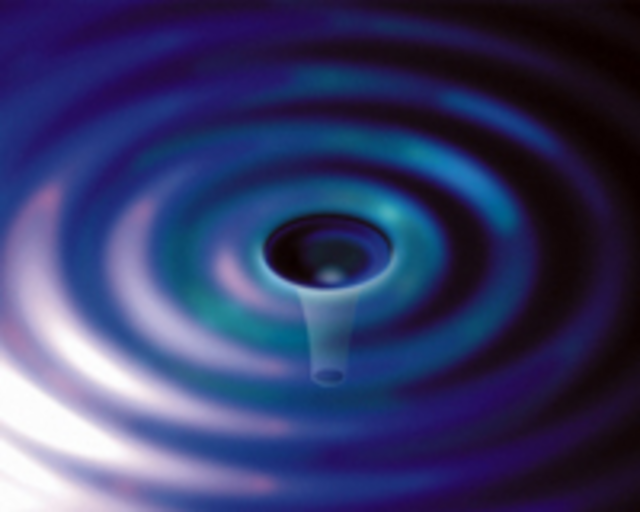 Gravitational Wave Detection and the AU Optics Olympiad
Gregory Harry
Physics Department
American University

July 14, 2015
G1500931
Gravitational Waves
Gravitational waves are a prediction of Einstein’s theory of gravity
Similar to light waves from electricity and magnetism (Maxwell) equations
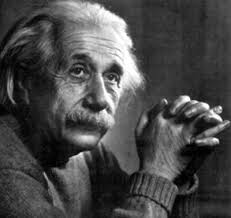 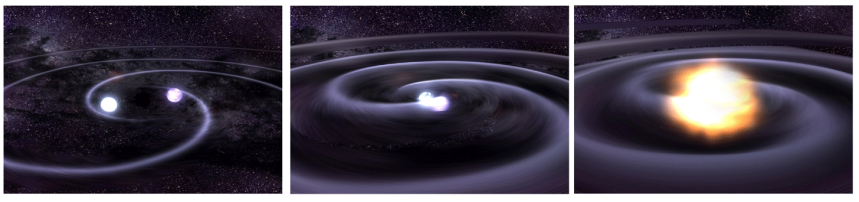 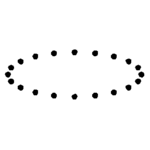 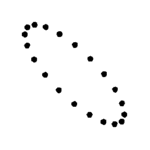 Interferometry
Light goes down two perpendicular arms
Similar to Michelson-Morley

Mirrors are free to move
Suspended as pendulums
Isolated from seismic noise
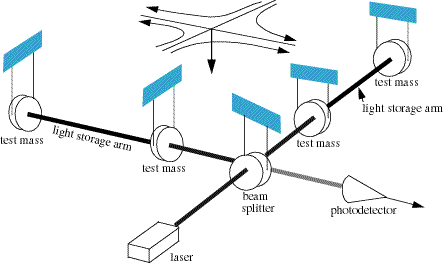 Returning light recombines
Constructively: equal arm length
Destructively: different arm lengths

Gravitational wave 
Stretch one arm, shrink other
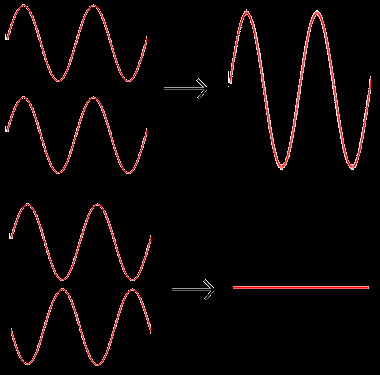 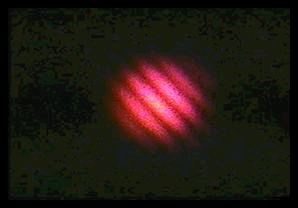 Interference of Light
3
LIGO Detectors
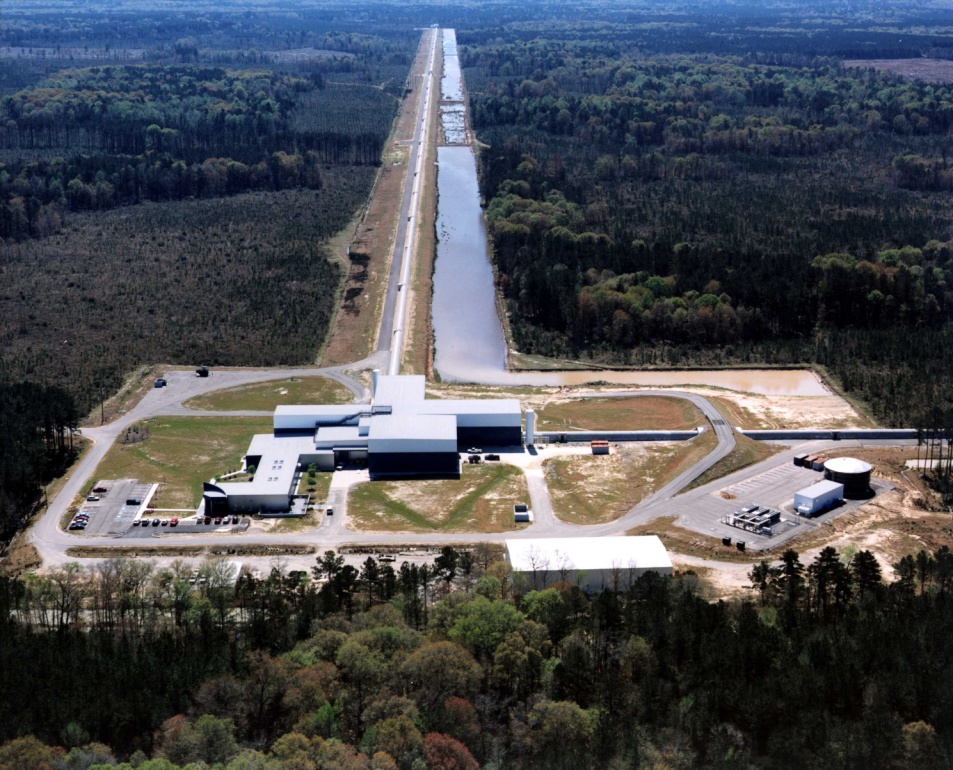 Laser Interferometer Gravitational-wave Observatory (LIGO)
Two sites in the United States
Livingston, Louisiana (LLO) and Hanford, Washington (LHO)
Sites chosen for low seismic noise
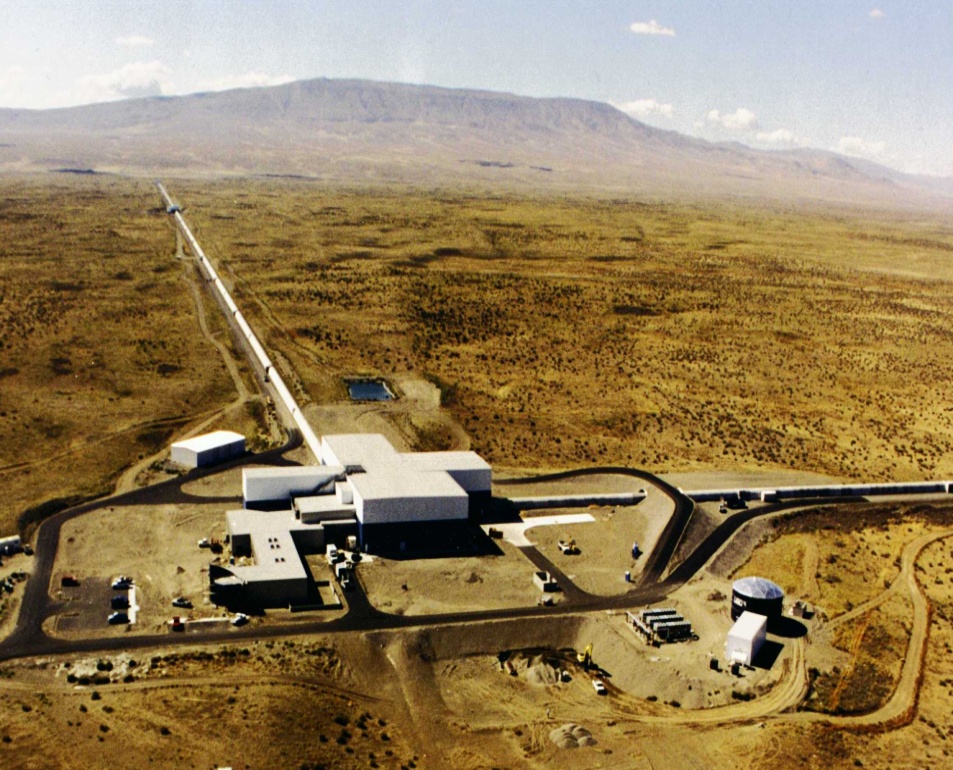 4 kilometer-long beam tubes
Entire beam path in vacuum
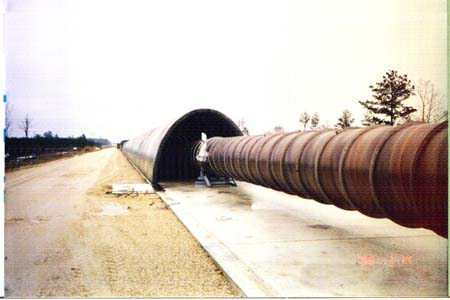 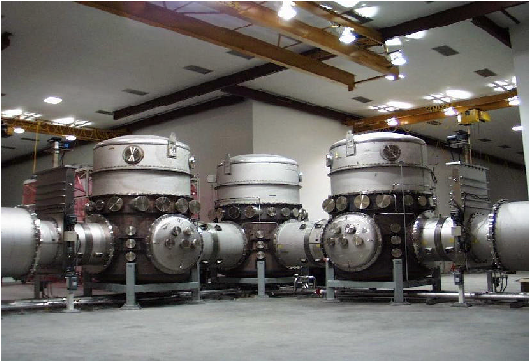 LIGO Astrophysics: Burst and Inspiral Sources
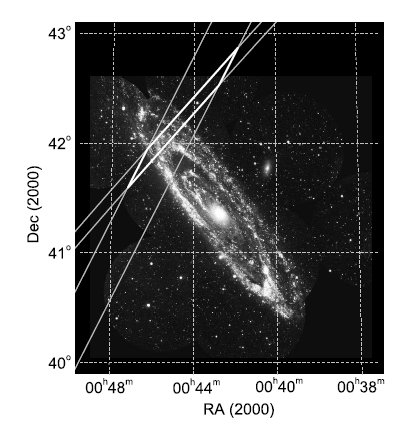 Inspirals are two neutron stars or black holes orbiting around each other
Gama ray bursts (GRBs) may be      compact body inspirals 
Showed that GRBs in two nearby galaxies were NOT inspirals
M31, GRB 070201
Bursts are other short GW signal
Some supernova
Rapid changes to neutron star structure
Other “bumps in the night”
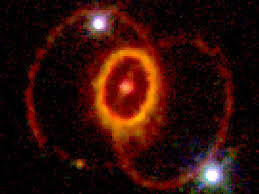 LIGO Astrophysics: Pulsars and Stochastic
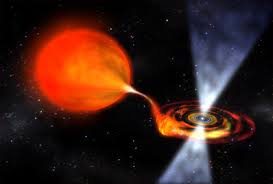 Pulsars are rotating neutron stars
Non-spherical pulsars give off GW
Upper limit on bumps
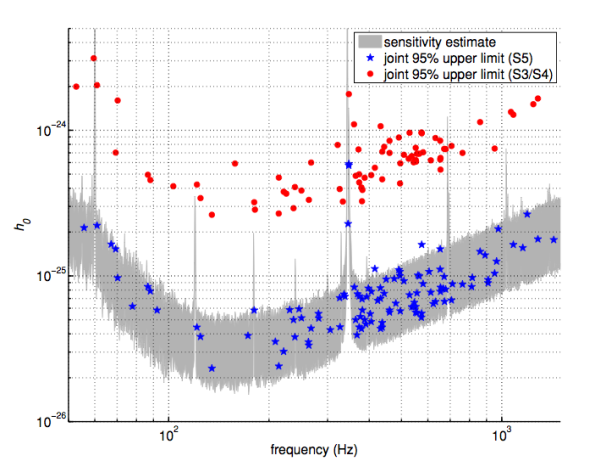 Gravitational wave background from Big Bang
Upper limit on strength
May be too small even with best LIGO sensitivity
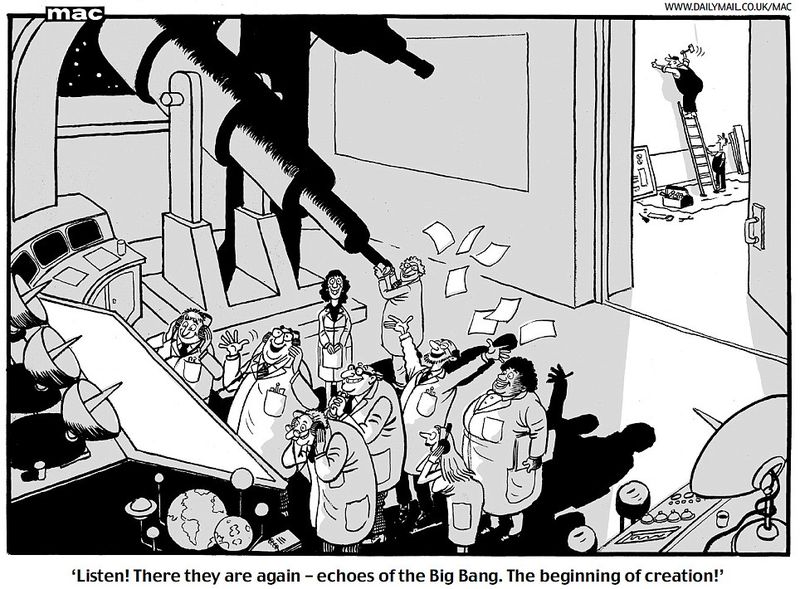 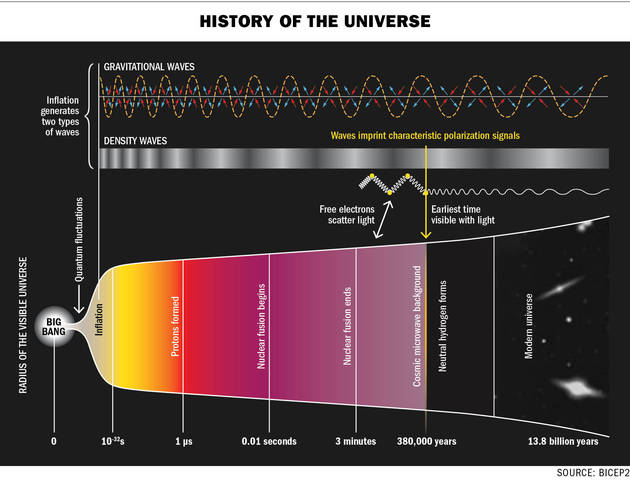 Advanced LIGO
Goal: 10 X sensitivity
1000 X rate
10 – 5000 Hz, wider bandwidth
200 Mpc NS inspiral range
Inspirals possible ~ 1/month 
One day with Advanced LIGO = a few years with initial LIGO
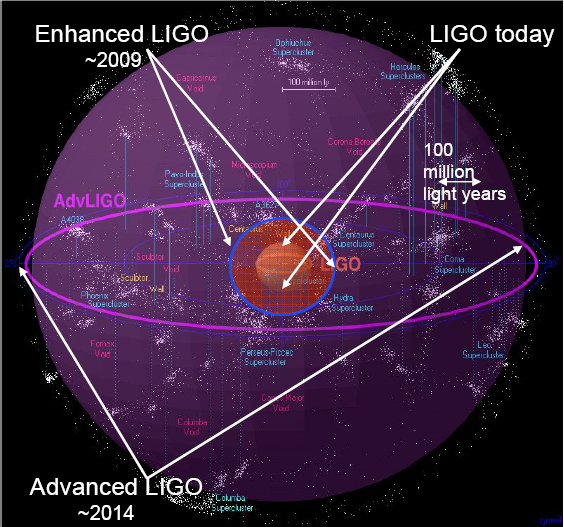 Initial LIGO
Construction project complete
Installation started 2010
Installation finished Feb 2015
Collecting first data fall 2015
Goal: first detection by Einstein centenary
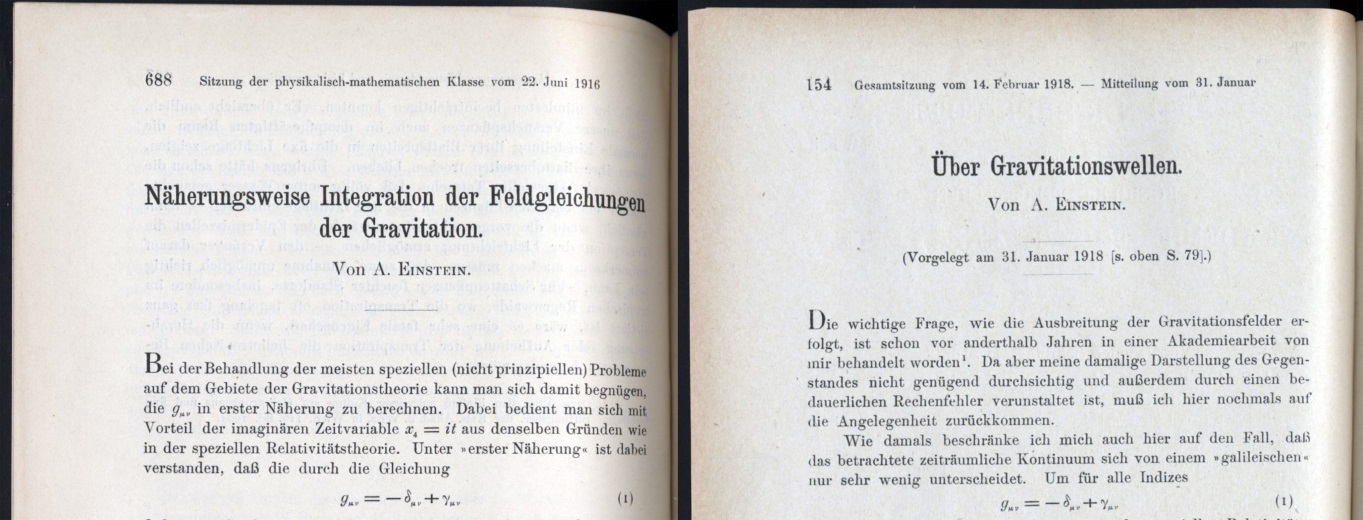 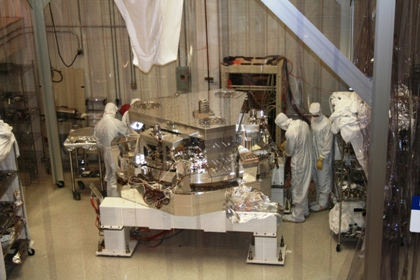 Image courtesy of Beverly Berger
Cluster map by Richard Powell
Advanced LIGO Sensitivity
Limited by Earth’s motion, thermodynamics, and quantum mechanics
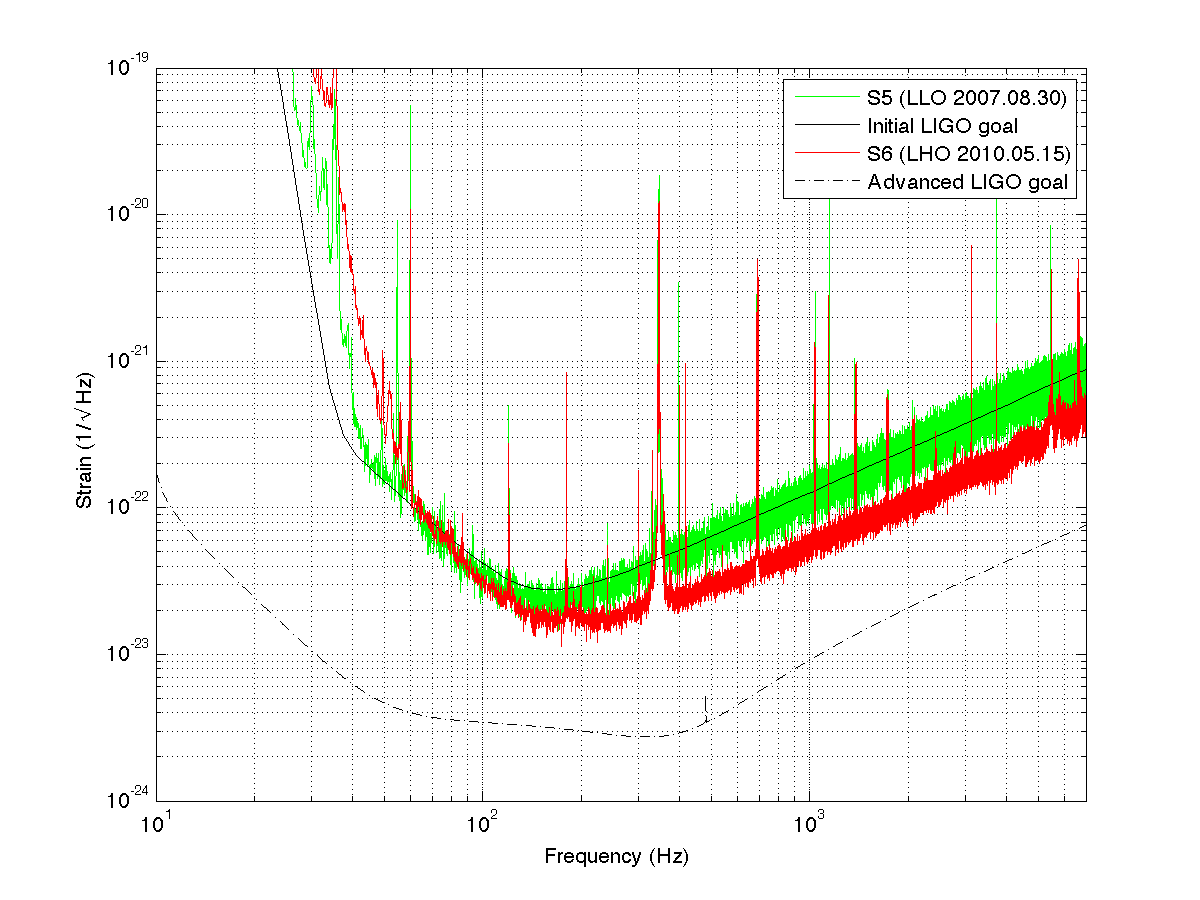 Higher
power
laser
Better 
seismic 
isolation
Better 
test masses
Advanced LIGO Hardware
Seismic isolation
Hydraulics and two stage, mass/spring system
Quadruple suspension
Final stage silica fibers to reduce thermal noise
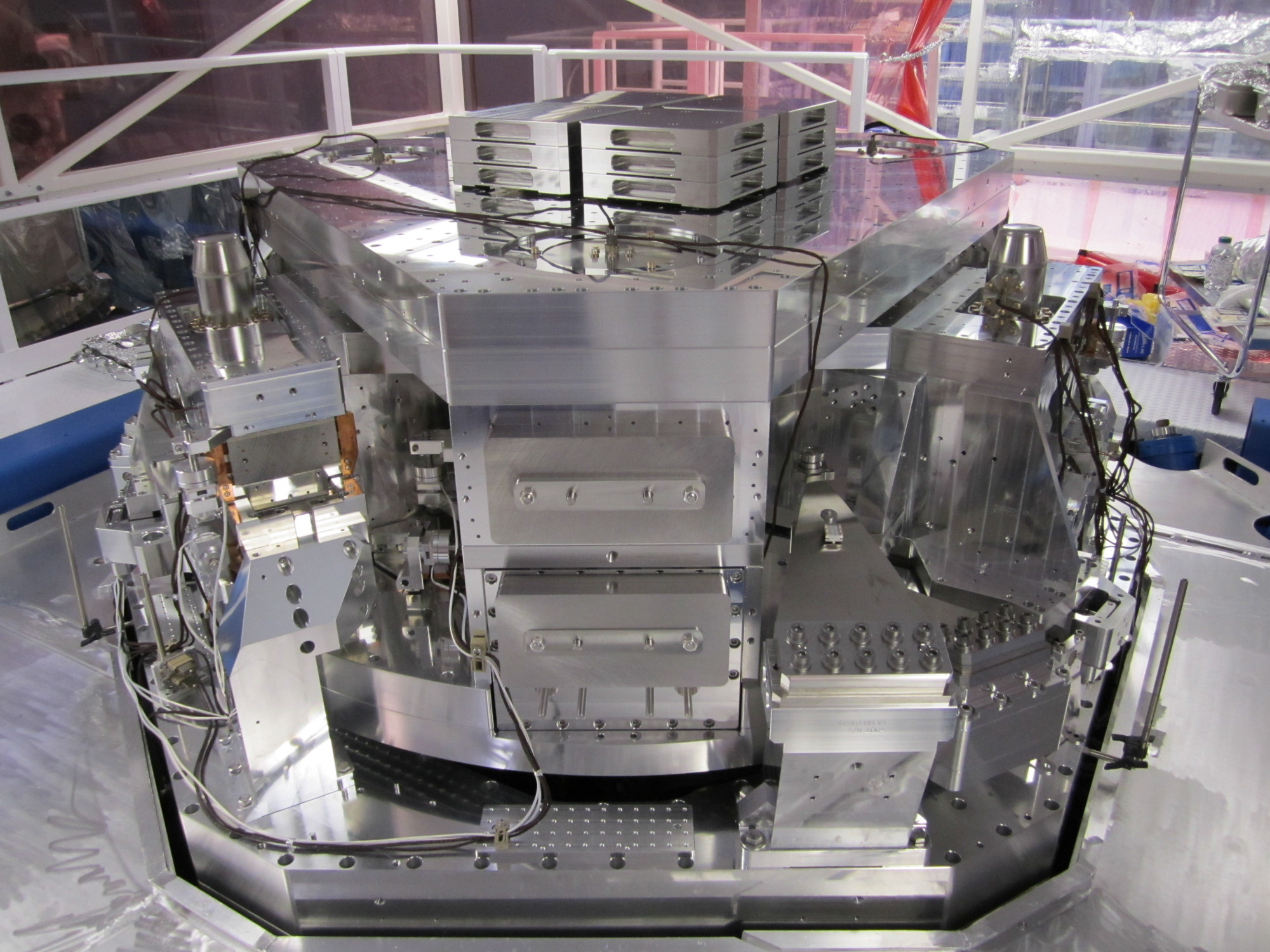 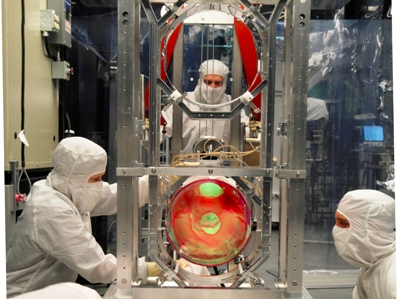 40 kg silica optics
Optical coatings
Specially developed material for low noise
Laser
Nd:YAG 1064 nm
180 Watts
Reduces shot noise
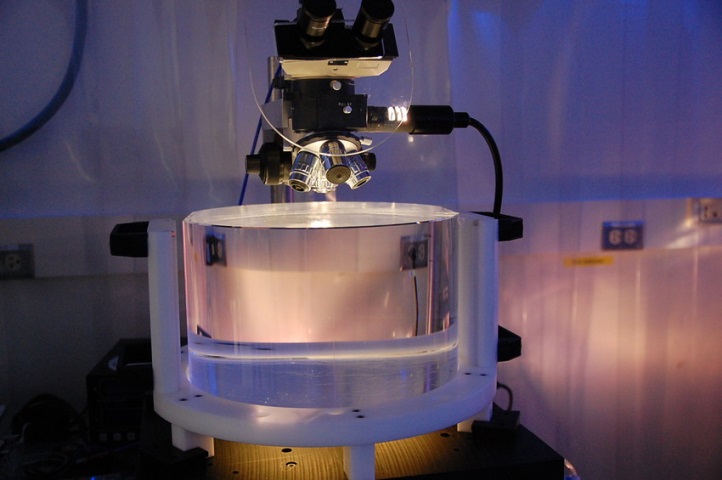 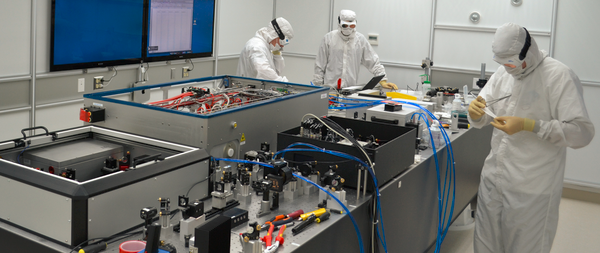 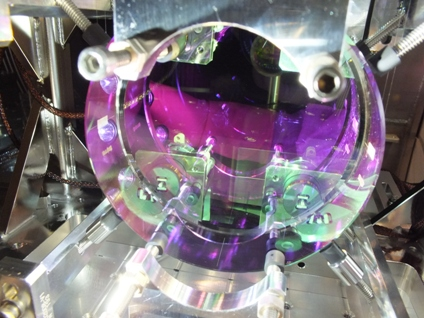 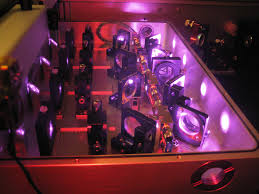 LIGO at AU
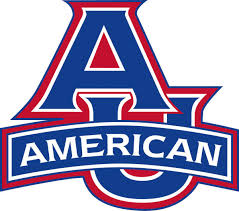 AU is a member of the LIGO collaboration
80+ institutions, 16 countries
International collaboration
900+ total members, 500+ US
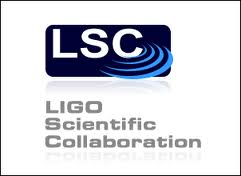 Campus lab working on reducing thermal noise
Improve mirror properties
Next generation detectors
Train students to enter field
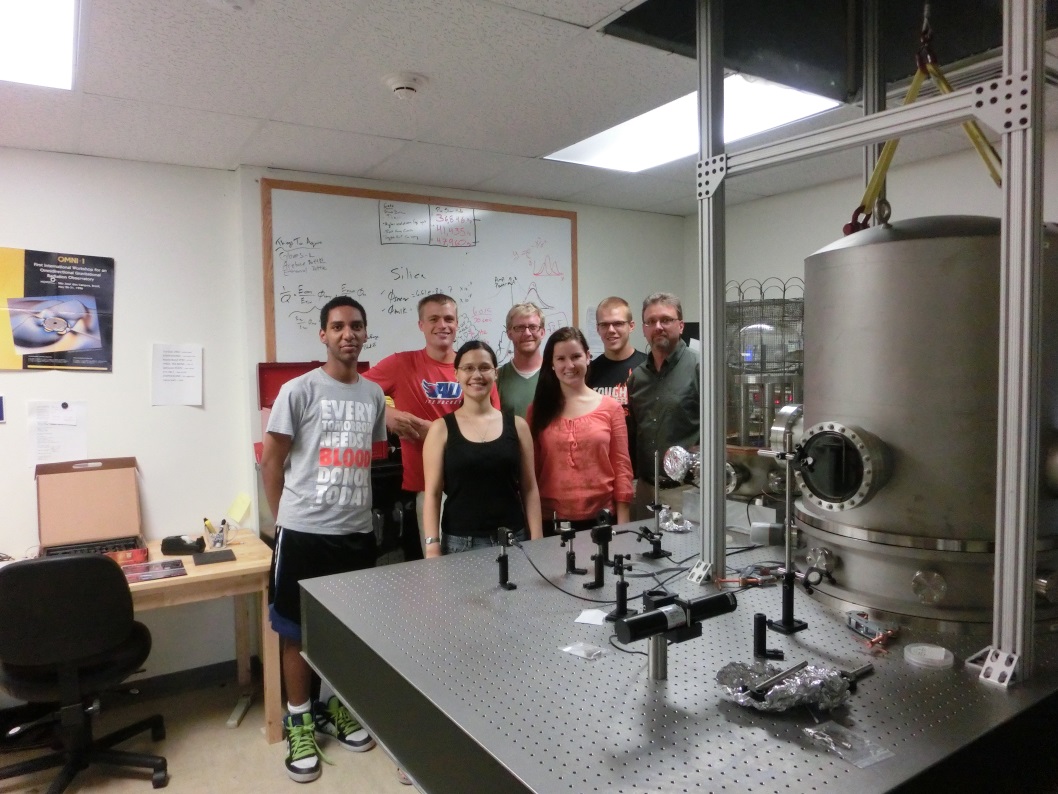 AU  LIGO Lab Summer 2013
Secondary School Teachers
LIGO Livingston Observatory in Louisiana partners with regional organizations to provide teacher training
www.ligo-la.caltech.edu/SEC.html
LIGO Hanford Observatory in Washington state offers stand alone summer workshops for teachers
www.ligo-wa.caltech.edu/prof_dev.html
LIGO participates in remote workshops for                   teachers by invitation from organizers
Hanford observatory also provides summer teacher internships through the STAR teacher program
www.ligo-wa.caltech.edu/internships.html
Contact William Katzman (wkatzman@ligo-la.caltech.edu) and Dale Ingram (ingram_d@ligo-wa.caltech.edu)
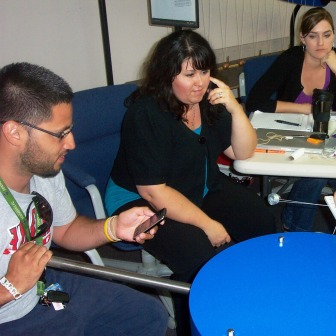 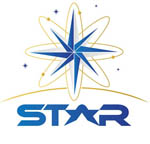 LIGO Online
On the web
www.ligo.caltech.edu
www.ligo.org
On Facebook
www.facebook.com/LigoScientificCollaboration
On Twitter
twitter.com/LIGO
On Youtube
LIGO Generations www.youtube.com/watch?v=3xVUmmSFxXu 
LIGO, A Passion for Understanding www.youtube.com/watch?v=_OPTo1kPJI 
LIGO Magazine
www.ligo.org/magazine.php
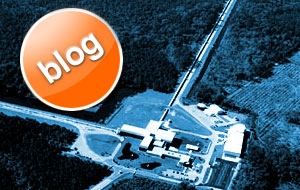 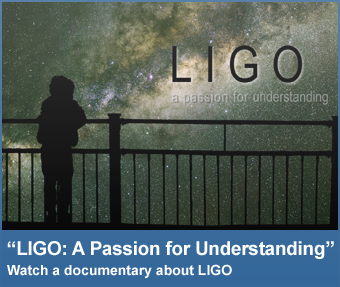 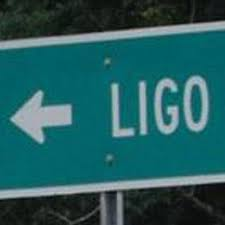 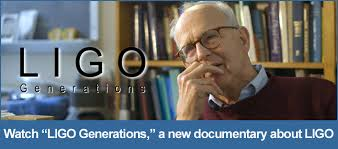 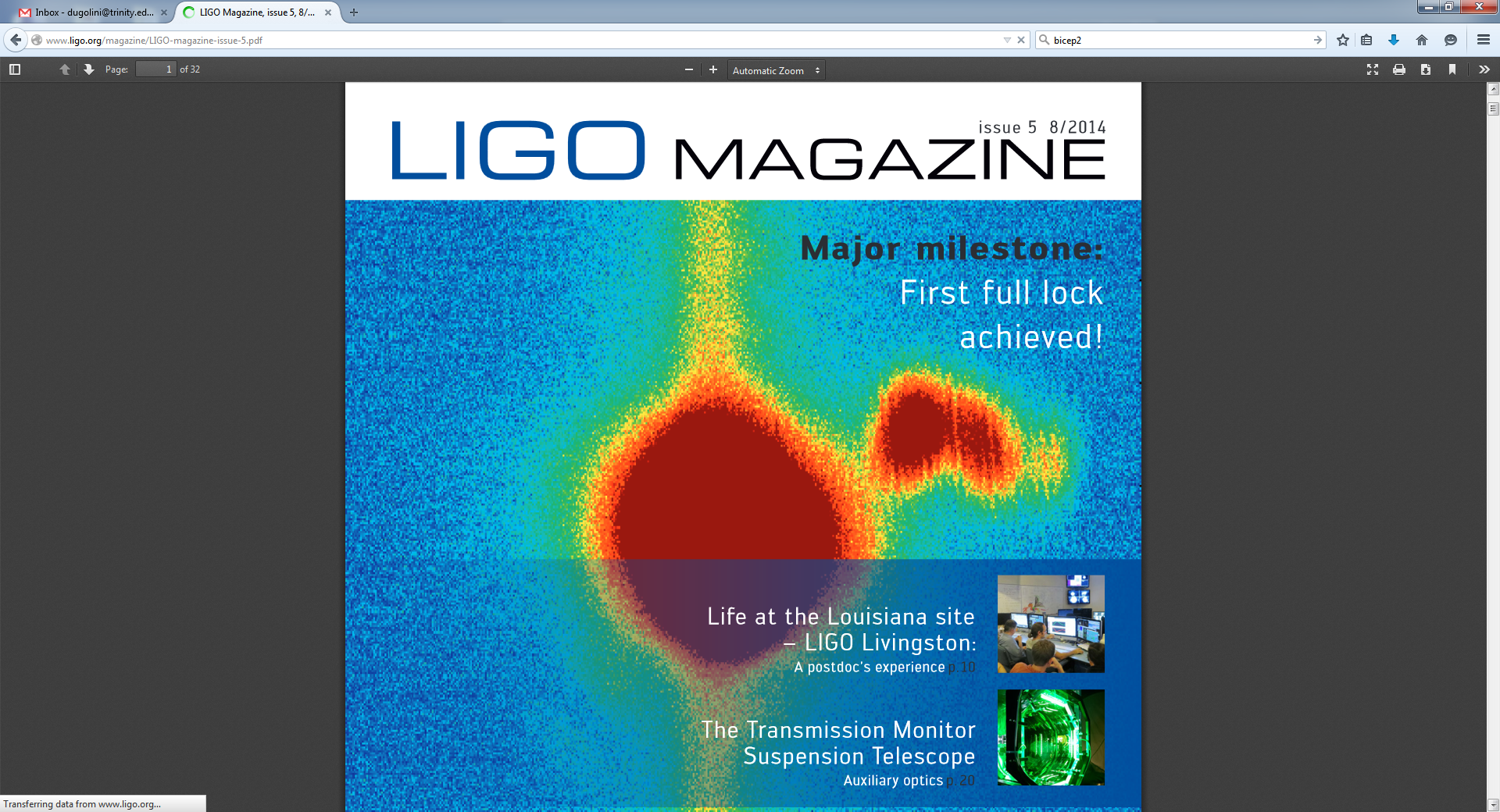 AU Optics Olympiad
LIGO group at American University starting an Optics Olympiad for DC high school students
Day of individual and group competition in optics, physics, and science
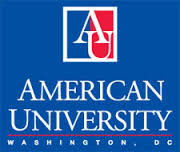 Give overview of optical science
Discuss wide application of optics
Tips on applying to college
Introduce STEM careers
Build collaboration between research scientists and schools
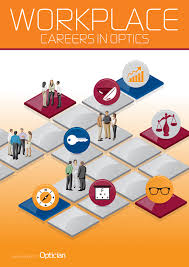 Optics Olympiad Schedule
Morning - optics demonstrations
Inteferometry, color and light mixing, Snell’s law and trigonometry, telescopes, total internal reflection, lasers, IR light
Individual quizzes with trophies
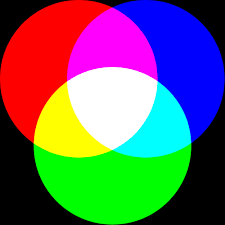 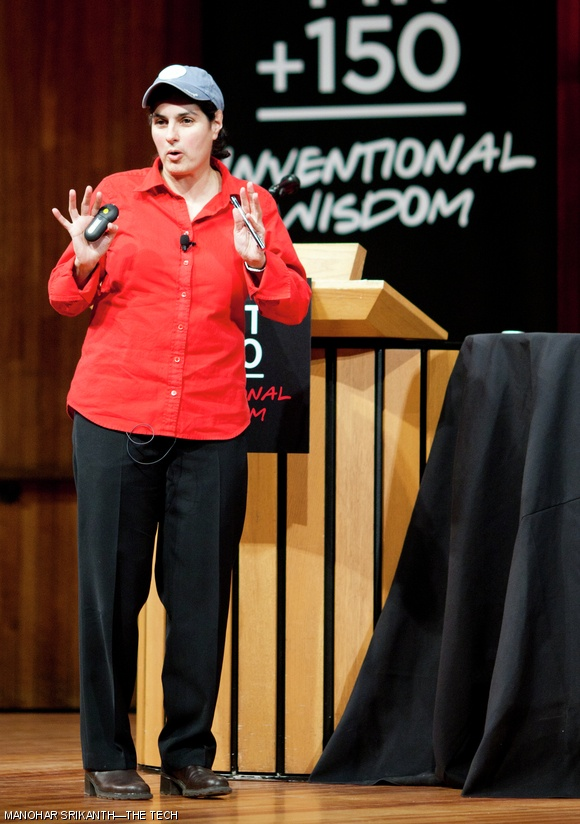 Lunch - guest speaker, panel discussions, and lab tours
MIT Prof. about quantum optics
Afternoon – team competition based on optics trivia questions
Double elimination tournament
Prizes awarded at end of day
Participate in the Optics Olympiad
Organizing now, looking for help 
Advisory committee members
Speakers, demonstrations, class recruitment, “day of” volunteers, etc. 
Participate in Optics Olympiad
Tentative date Friday March 4, 2016
Sign up sheets at front
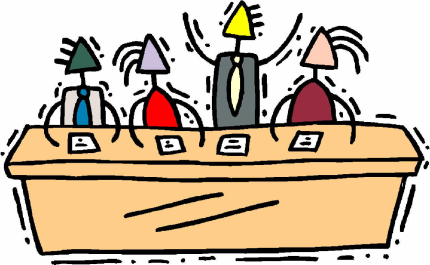 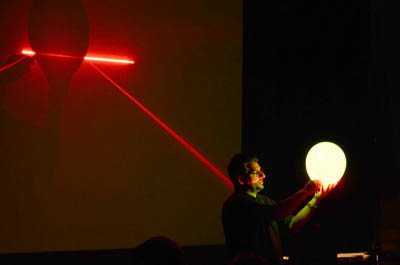 Need feedback on …
What grade level to target?
Appropriate level of math (and physics)
How to recruit schools
Logistics for schools
Other issues we aren’t anticipating
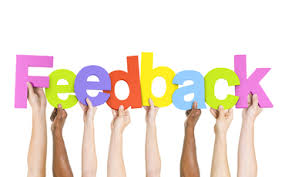 Example DemonstrationInterferometer
Learning Objectives
Understand that light is a wave
Be able to describe how interference of waves occurs
Know the length scale of the wavelength of visible light
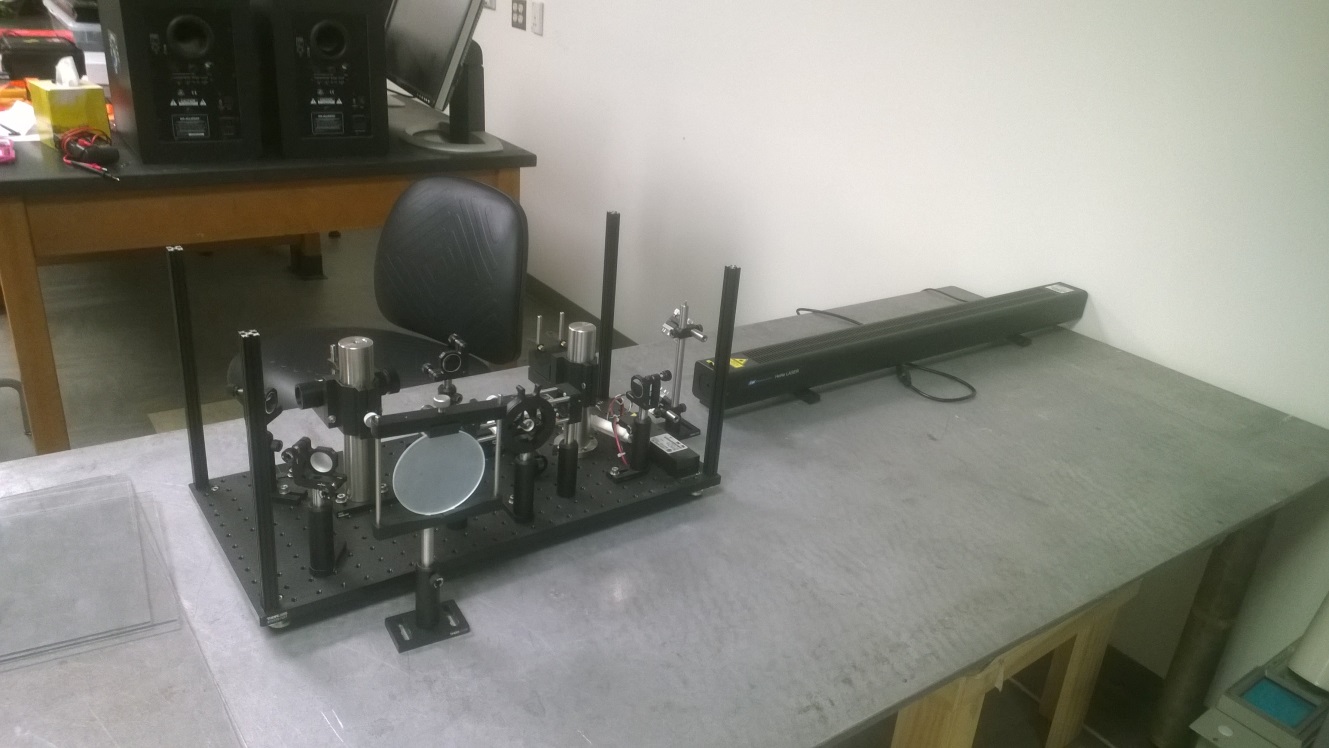 Script
Generate interest by showing sensitivity 
Explain interference of light acting as a wave
Show practical application by measuring < 1 micron of movement